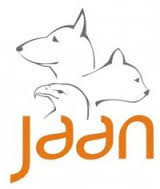 LESSON PLANEDUCATION PROGRAMJAKARTA ANIMAL AID NETWORKSari
JAKARTA ANIMAL AID NETWORK
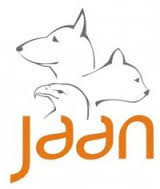 Kompetensi Inti
1. Pengetahuan
Memahami dan menerapkan program edukasi kesejahteraan hewan berdasarkan pengetahuan dalam konseptual maupun wawasan dari lingkungan sekitar terhadap kesejahteraan hewan.
2. Keterampilan
	Mengolah, menalar dan melaksanakan program edukasi kesejahteraan hewan secara mandiri sebagai wujud kepedulian terhadap kesejahteraan hewan.
JAKARTA ANIMAL AID NETWORK
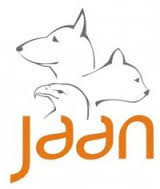 Kompetensi Dasar
1. Pengetahuan
Memahami dan menerapkan 5 prinsip kesejahteraan hewan
Memahami dan menerapkan kepemilikan hewan yang bertanggung jawab
Memahami dan mengidentifikasi satwa liar
Memahami dan menerapkan hewan hidup berdampingan dengan manusia
JAKARTA ANIMAL AID NETWORK
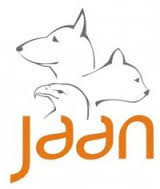 Kompetensi Dasar
2. Keterampilan
Melaksanakan 5 prinsip kesejahteraan hewan
Melakukan tanggung jawab sebagai pemilik hewan peliharaan
Memilah kategori satwa liar
Mengubah perilaku hidup berdampingan dengan hewan
JAKARTA ANIMAL AID NETWORK
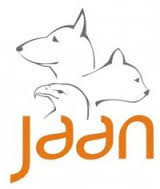 Indikator
1. Pengetahuan
Memahami dan menerapkan 5 prinsip kesejahteraan hewan
Memahami dan menerapkan kepemilikan hewan yang bertanggung jawab
Memahami dan mengidentifikasi satwa liar
Memahami dan menerapkan hewan hidup berdampingan dengan manusia
2. Keterampilan
Melaksanakan 5 prinsip kesejahteraan hewan
Melakukan tanggung jawab sebagai pemilik hewan peliharaan
Memilah kategori satwa liar
Mengubah perilaku hidup berdampingan dengan hewan
JAKARTA ANIMAL AID NETWORK
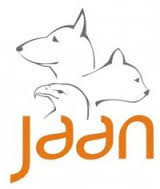 Tujuan
1. Pengetahuan
Mampu memahami dan menerapkan 5 prinsip kesejahteraan hewan
Mampu memahami dan menerapkan kepemilikan hewan yang bertanggung jawab
Mampu memahami dan mengidentifikasi satwa liar
Mampu memahami dan menerapkan hewan hidup berdampingan dengan manusia

2. Keterampilan
Mampu melaksanakan 5 prinsip kesejahteraan hewan
Mampu melakukan tanggung jawab sebagai pemilik hewan peliharaan
Mampu memilah kategori satwa liar
Mampu mengubah perilaku hidup berdampingan dengan hewan
JAKARTA ANIMAL AID NETWORK
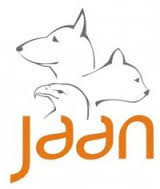 Materi Program Edukasi
5 Prinsip Kesejahteraan Satwa berdasarkan konsep World Society for Protection of Animals (WSPA)
Referensi materi kepemilikan hewan yang bertanggung jawab dari JAAN
Referensi terkait (umum) mengenai satwa liar
Referensi terkait (umum) mengenai hidup berdampingan dengan hewan
JAKARTA ANIMAL AID NETWORK
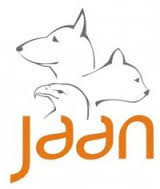 Model Pembelajaran
Model pembelajaran yang mendekati dengan program edukasi ini adalah Project Based Learning (PJBL).

Model pembelajaran PJBL merupakan pembelajaran dengan menggunakan proyek nyata dalam kehidupan yang didasarkan pada motivasi tinggi, pertanyaan menantang, tugas-tugas atau permasalahan untuk membentuk penguasaan kompetensi yang dilakukan secara kerja sama dalam upaya memecahkan masalah (Barel, 2000 and Baron 2011).
JAKARTA ANIMAL AID NETWORK
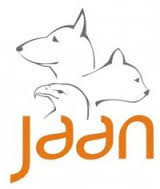 Tujuan Project Based Learning  adalah meningkatkan motivasi belajar, team work, keterampilan kolaborasi dalam pencapaian kemampuan akademik level tinggi/ taksonomi tingkat kreativitas yang dibutuhkan pada abad 21 (Cole & Wasburn Moses, 2010).

Sintak/langkah PJBL :
Permasalahan
Perencanaan proyek
Menyusun jadwal
Memonitor kemajuan proyek
Memeriksa hasil proyek
Mengevaluasi dan refleksi
JAKARTA ANIMAL AID NETWORK
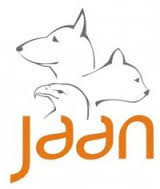 Media, Alat dan Sumber Pembelajaran
Media pembelajaran yang digunakan dapat berupa tertulis, gambar, audio dan video.
Alat pembelajaran yang digunakan semua yang mendukung kegiatan pembelajaran.
Sumber pembelajaran yang digunakan JAAN, referensi organisasi lainnya dan media cetak-massa serta internet.
JAKARTA ANIMAL AID NETWORK
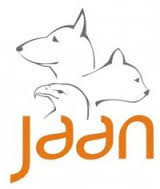 Kegiatan Pembelajaran
Lokasi	: Sekolah dan Area publik
Waktu	: 4 minggu 
Target	: Siswa SMA dan SMK
Proyek : Artikel, Foto, Poster dan Video
JAKARTA ANIMAL AID NETWORK